MXCuBE / ISPyB meeting
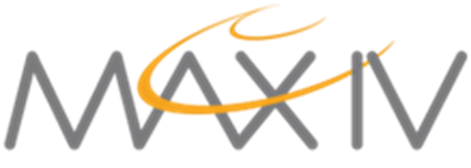 MAX IV MXCuBE Status Report
Jie Nan on behalf of the MX-group

2024 May 29th
MX beamlines at MAX IV
MicroMAX
BioMAX
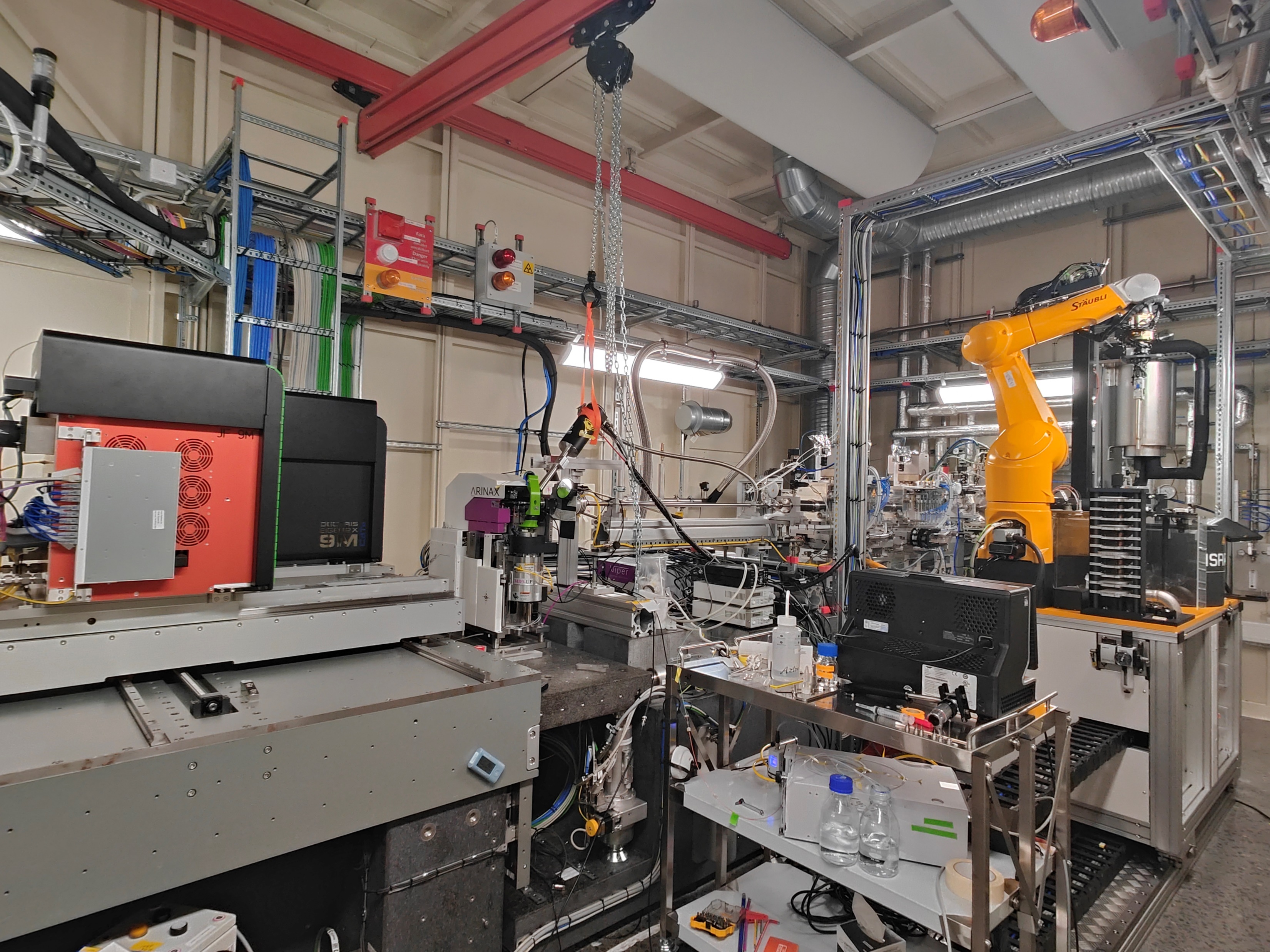 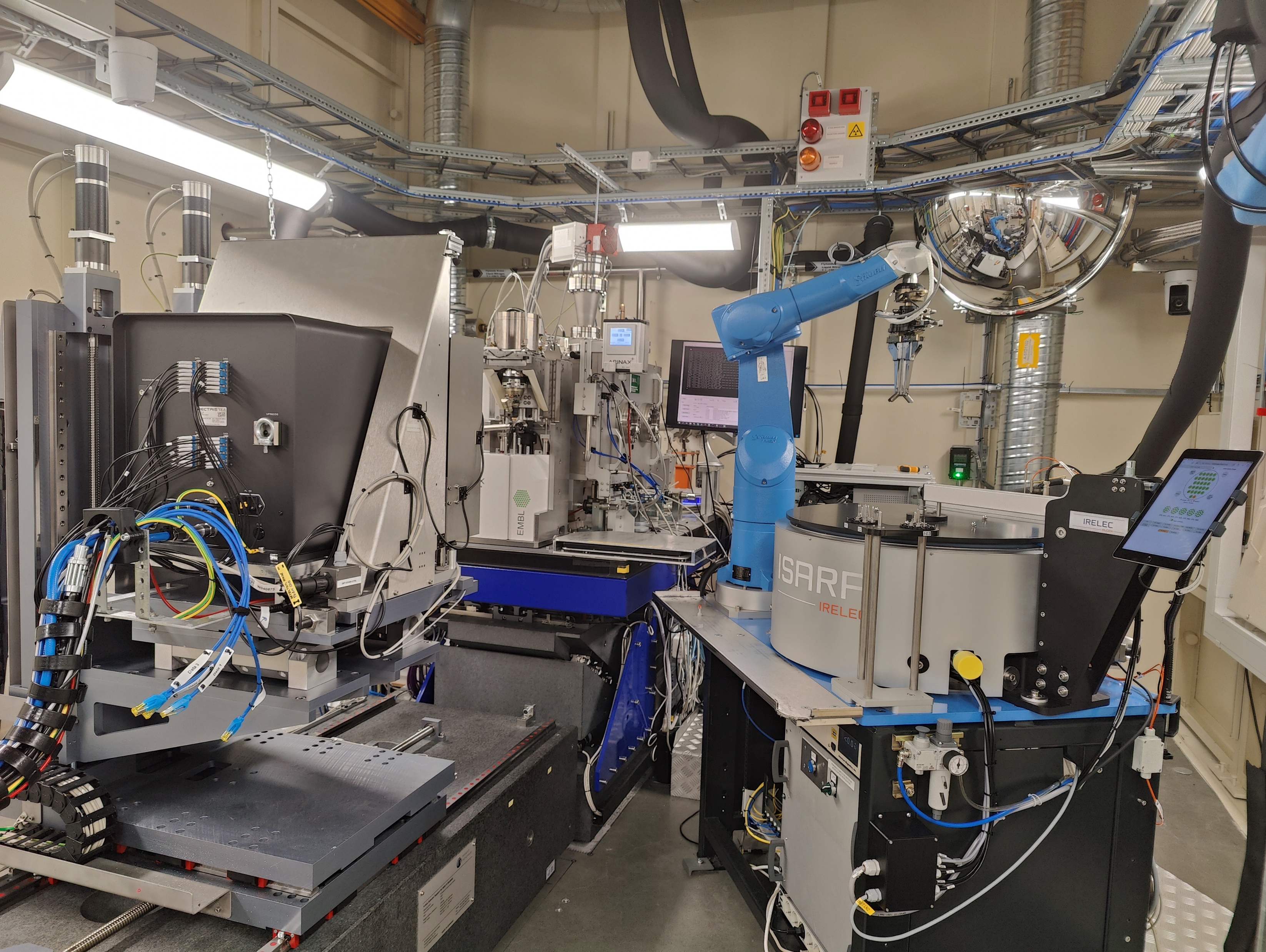 Tunable Energy (5-25keV)
hDCM, 1013 ph/s, now 14x4 μm2 (1 μm with mirrors) 
MLM, >1014 ph/s
Eiger2 CdTe 9M
Jungfrau 9M 
MD3-up
ISARA2
Cryostream 1000
Tunable Energy (6-24keV)
hDCM, 1013 ph/s, 20x5 μm2
Eiger2 CdTe 16M XE
MD3-down
ISARA
Amptek fluorescence detector
REX, Cryojet5, HC-lab
MXCuBE-web latest
mxcubecore develop
MXCuBE3 v3.0
hwobj v2.2
1
MAX IV MXCuBE Status Report @ MAX IV meeting, 2024/5/29
BioMAX
MXCuBE, web3.0, HWR 2.2
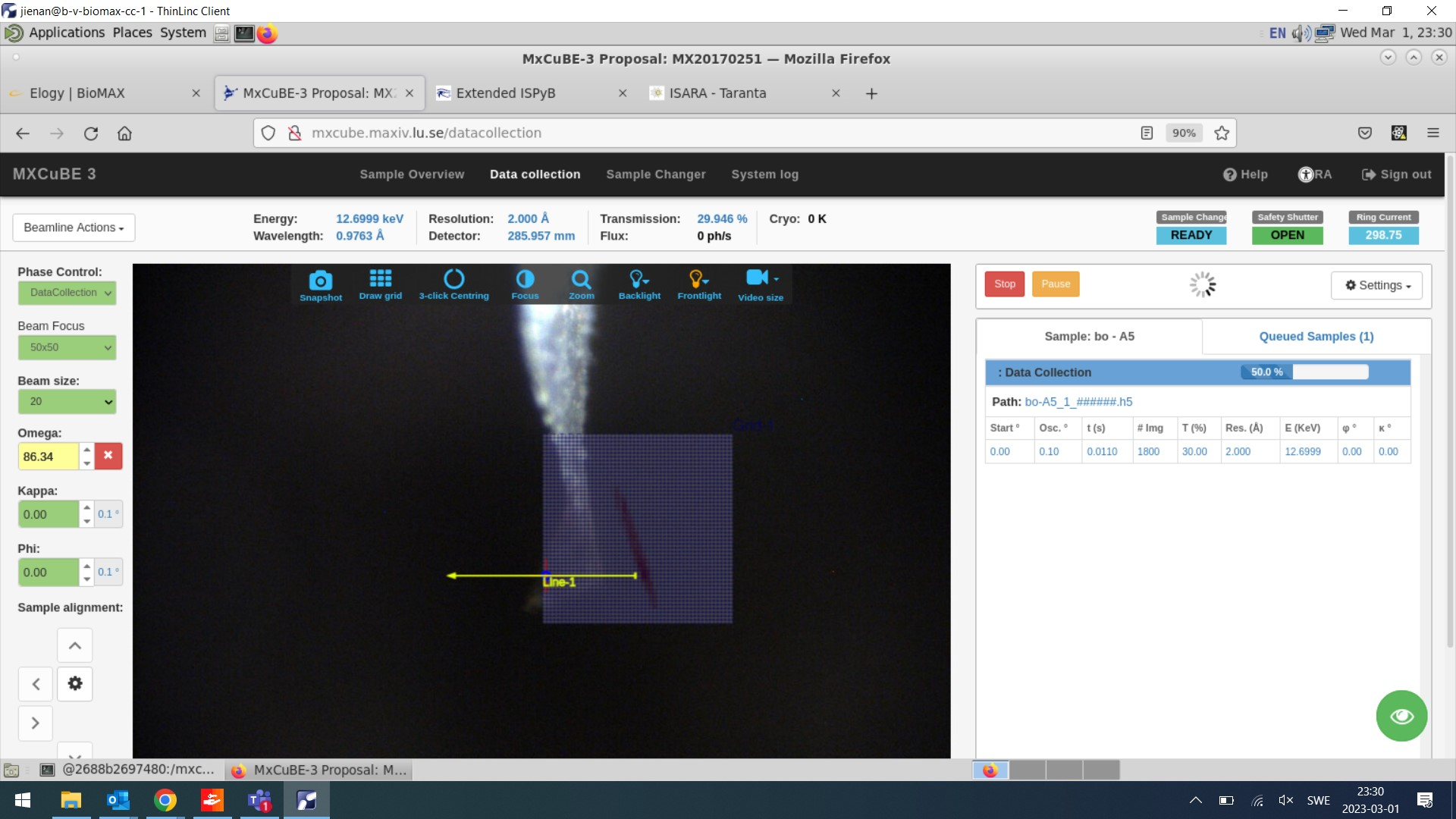 Freeze
Upgrade to mxcubecore /mxcube-web latest
2
MAX IV MXCuBE Status Report @ MAX IV meeting, 2024/5/29
BioMAX - recent development (MXCuBE3)
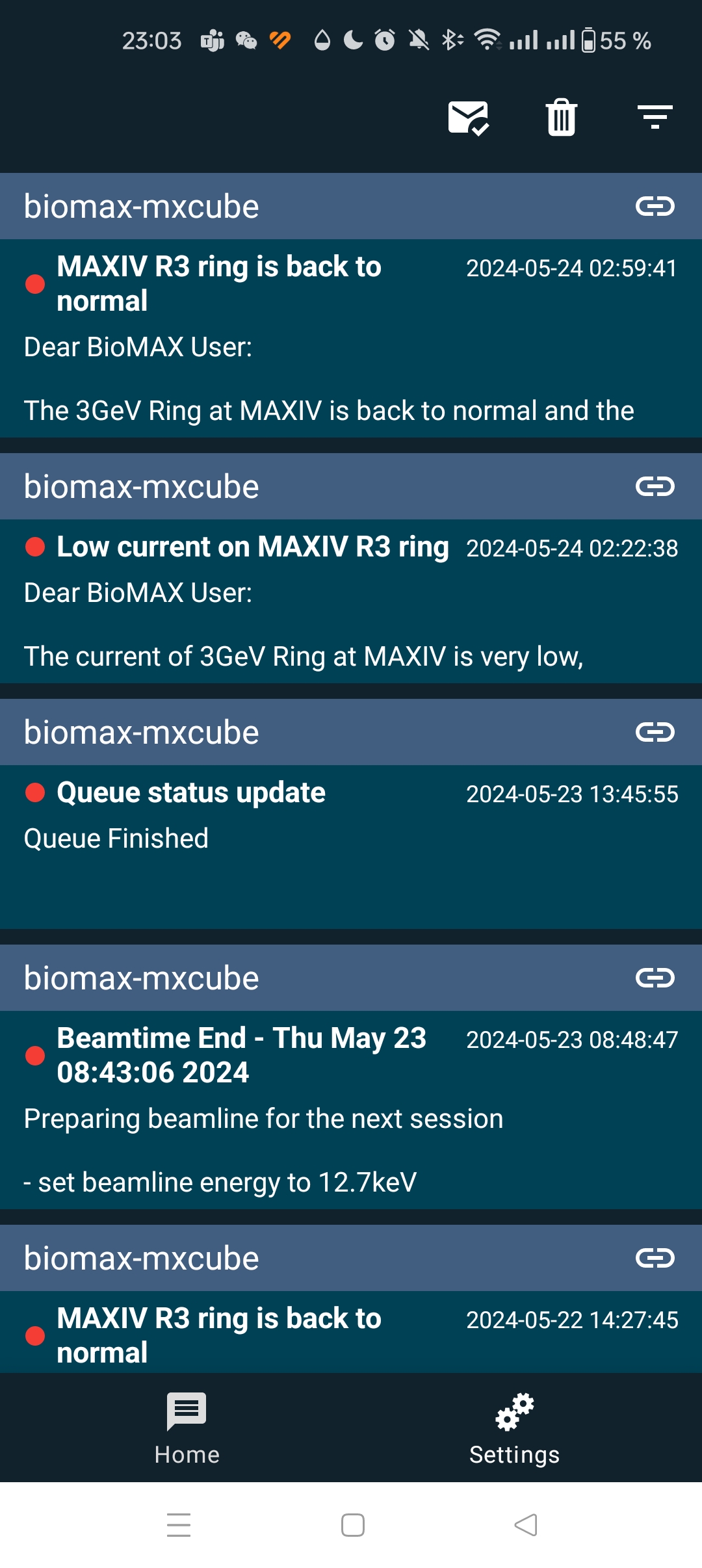 Improvements of automatic data collection (Ana’s talk)
Import data collection plan from ISPyB
Enhanced notificaiton to users and staff
Inform users of queue change by email (automatic collection only)
Notification emails to users are also sent to MAXIV notify app
3
MAX IV MXCuBE Status Report @ MAX IV meeting, 2024/5/29
BioMAX – Eiger2 CdTe 16M XE
In operation since 2024 April 
Transition from Eiger 16M 
Some minor modification of tango server and MXCuBE
We stay with Filewriter1 and Stream1, (Filewriter2 and Stream2 available)
Planning to have 17keV as default energy for operation
4
MAX IV MXCuBE Status Report @ MAX IV meeting, 2024/5/29
MicroMAX
X-ray delivery system
DCM and MLM are in operation, which give 1e13 and 1.5e14 ph / s respectively
Beam focusing currently with X-ray lenses; X-ray chopper available in the autumn, KB-mirrors planned for 2025

Experiment setup
MD3-up, an empty goino base is used for injector-based experiment
Jungfrau 9M (on loan from PSI)
Laser diode installed
PandABox for timing and trigger control
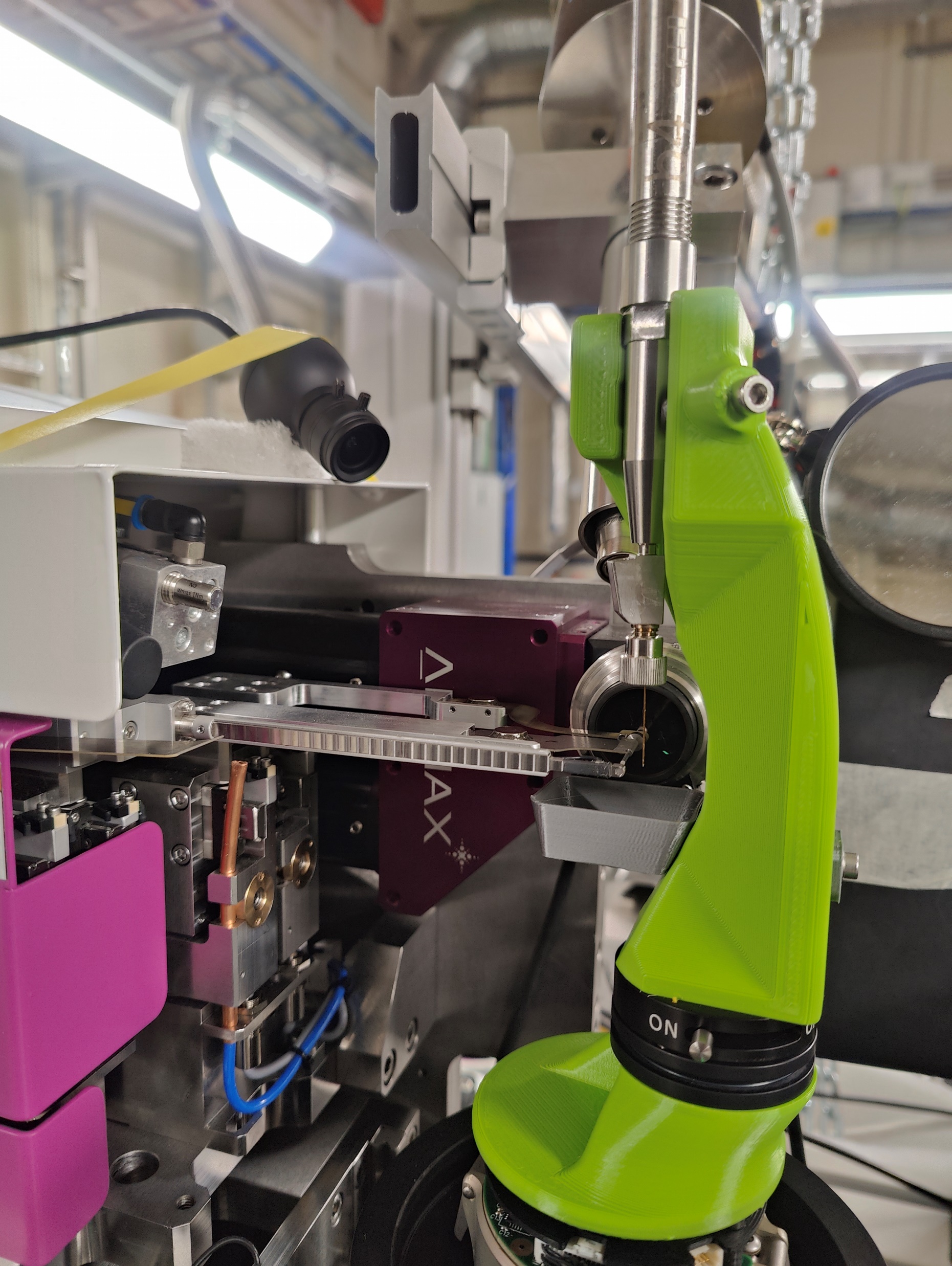 See Oskar’s talk
5
MAX IV MXCuBE Status Report @ MAX IV meeting, 2024/5/29
MicroMAX – Recent development (mxcubecore/web)
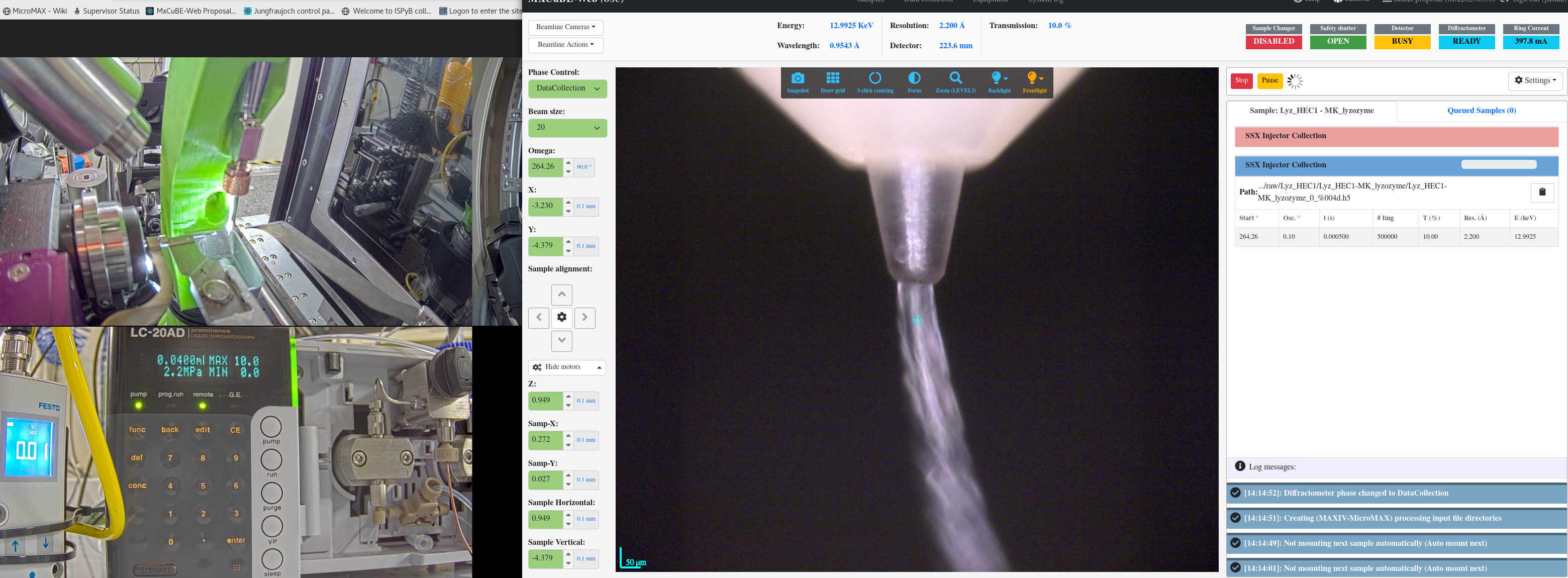 Hutch view
Integration with Jungfrau detector operation
injector-based (time-resolved) collection
Phase control for MD3 injector head
Flux measurement
6
MAX IV MXCuBE Status Report @ MAX IV meeting, 2024/5/29
Jungfrau detector
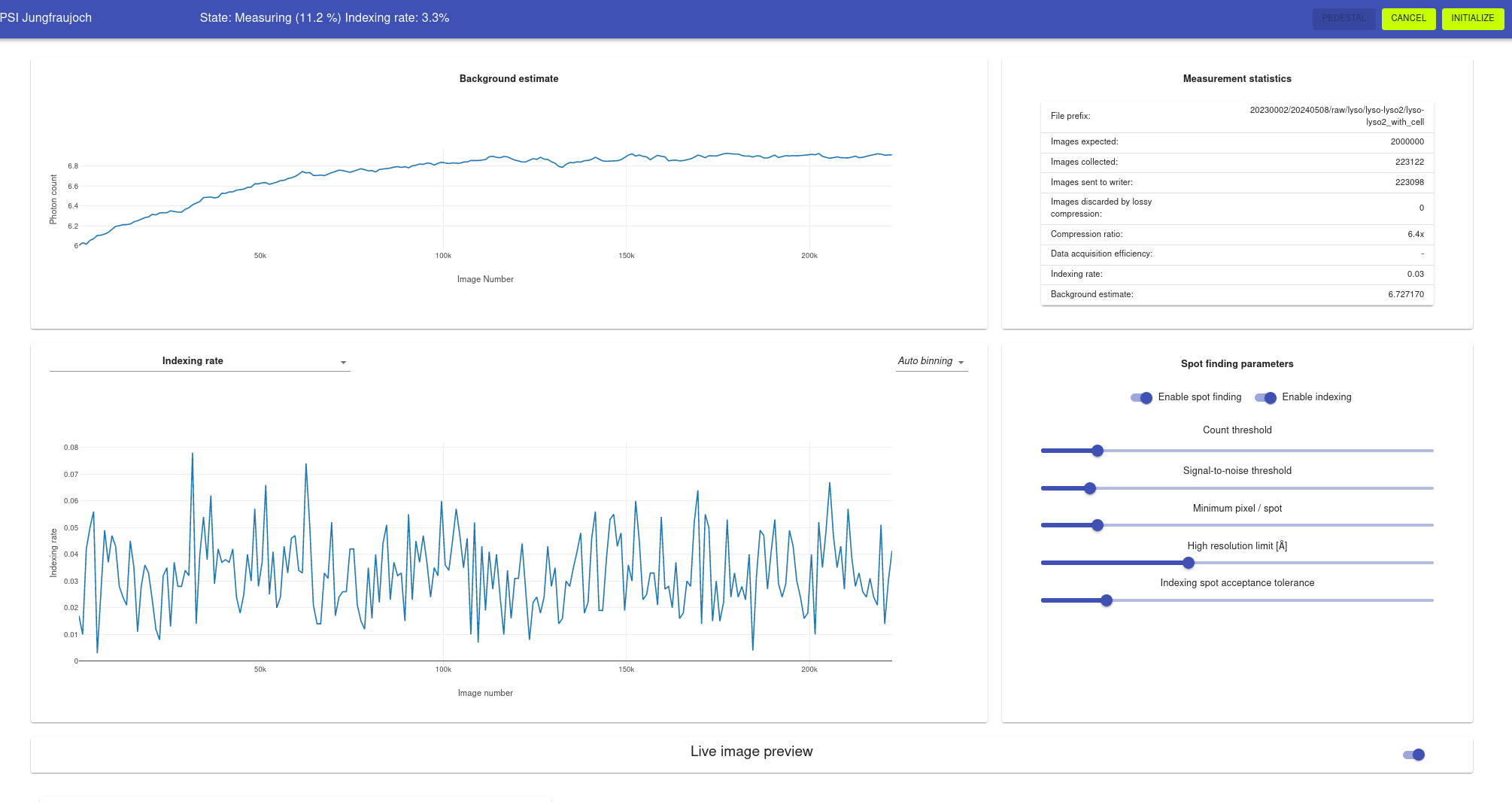 MXCuBE
Jungfrau tango
openAPI
Jungfraujoch
DCU
Jungfraujoch Web Manager
7
MAX IV MXCuBE Status Report @ ALBA meeting, 2023/11/29
MXSuite - ongoing
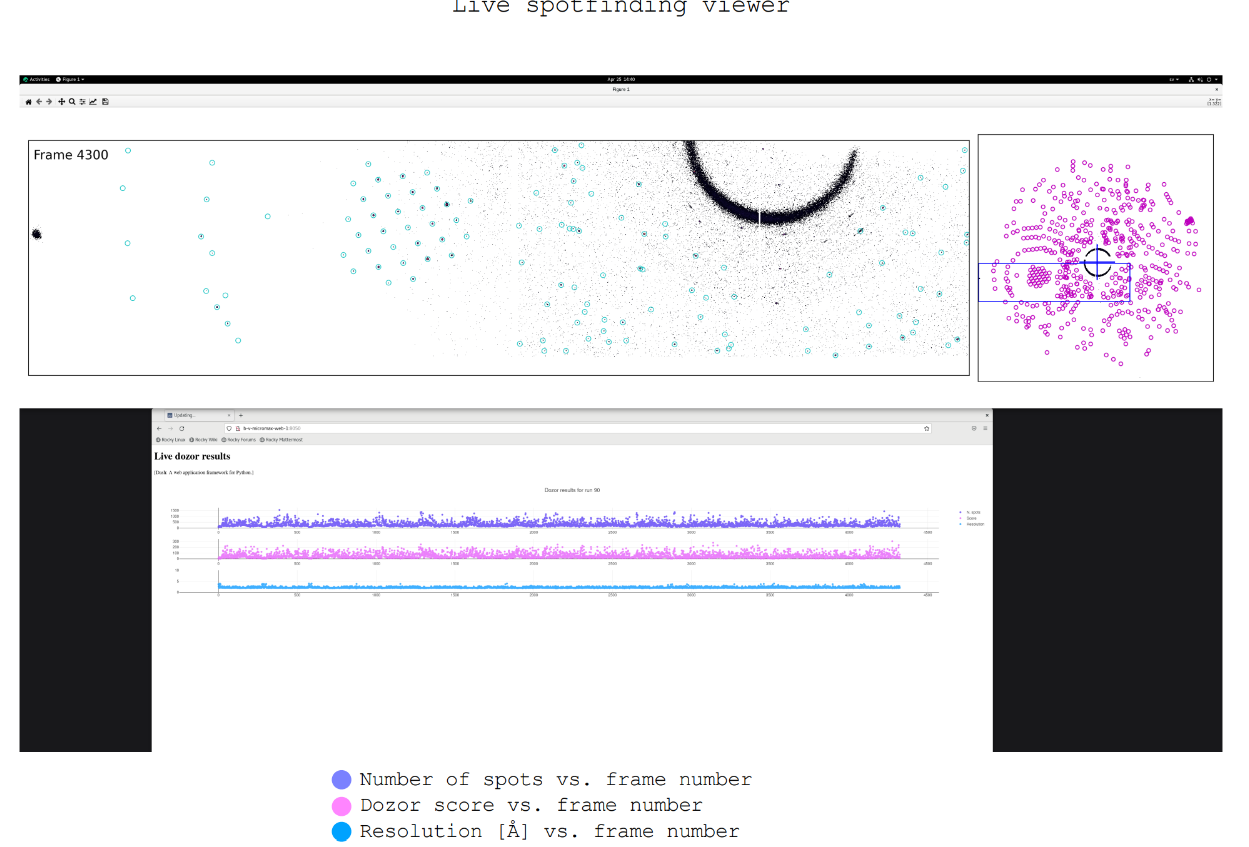 Slurm job per collection  Service
Stream for all types of collections
Results to ISPyB
web-based Live Viewer
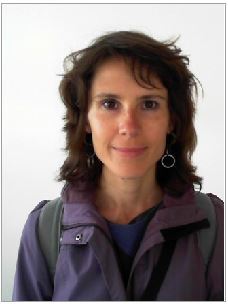 Cecilia Casadei
8
MAX IV MXCuBE Status Report @ MAX IV meeting, 2024/5/29
Multi Factor Authentication
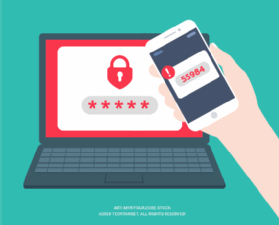 All external access to MAX IV resources requires 2-factor authentication
Time-Based one-time password (TOTP)
mobile application, no SMS since 2024-01-15
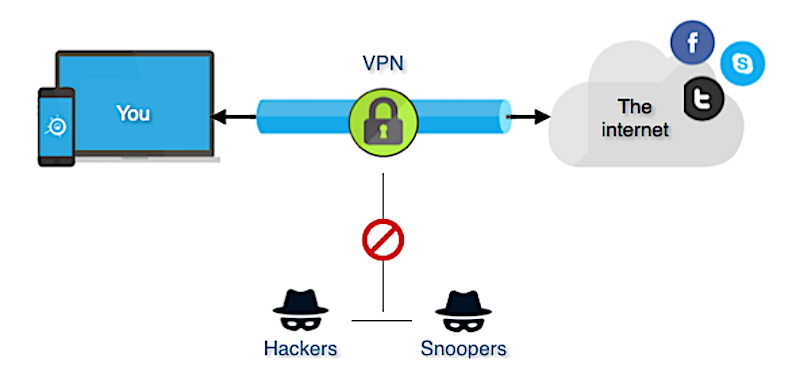 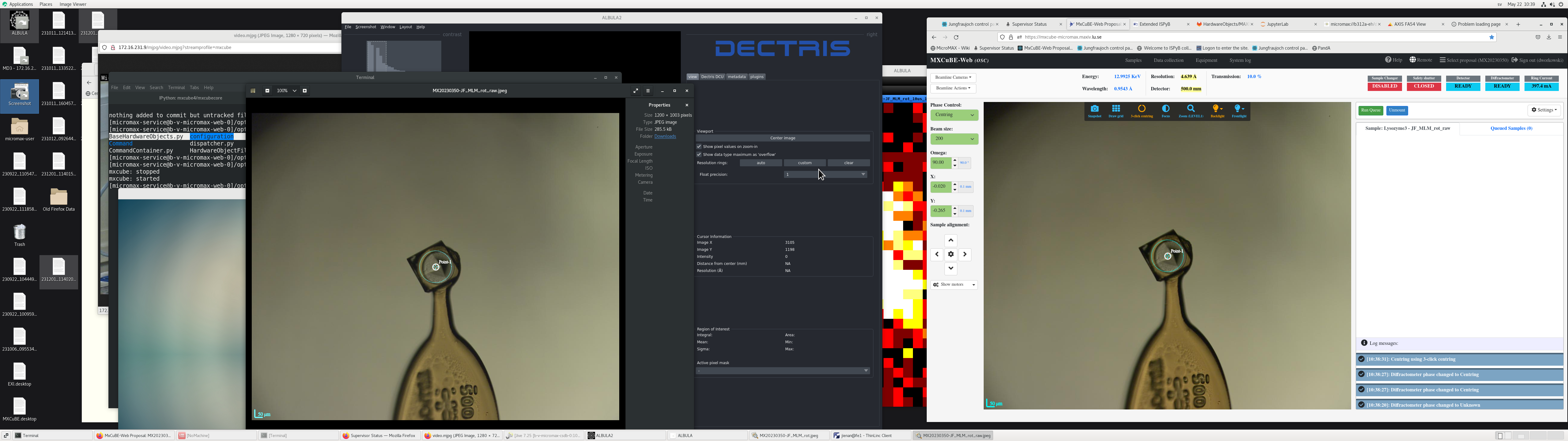 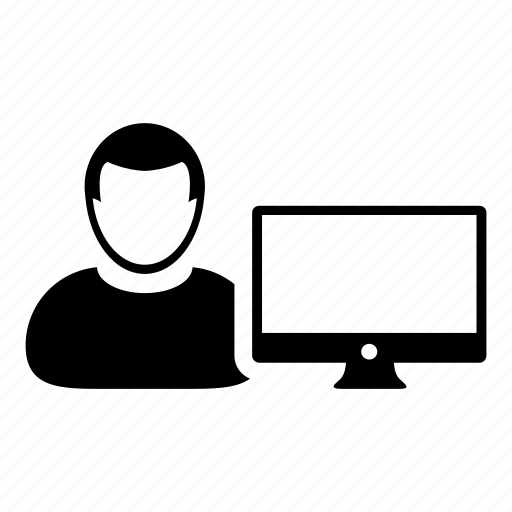 Keycloak
9
MAX IV MXCuBE Status Report @ MAX IV meeting, 2024/5/29
Plans for the next six months
mxubecore / mxcubeweb at BiomMAX
Include all features in mxcube3
Integrate Global Phasing workflow
Same mxcube version at both BioMAX and MicroMAX
Continue to develop the SSX features at MicroMAX
Fast and easy switch between different setups, including detectors
10
MAX IV MXCuBE Status Report @ MAX IV meeting, 2024/5/29
Acknowledgements
Global Phasing Ltd.
Gérard Bricogne
Rasmus Fogh
Claus Flensburg
Peter Keller
MAX IV​
MX group​
Software group
Mikel Eguiraun
Elmir Jagudin
Fabien Coronis
Dominika Trojanowska (S2 innovation)
Scientific software group
Zdenek Matej
Felix Engelmann
Isak Lindhé
Many others
PSI
Meitian Wang
Filip Leonarski
Dawn (Jiaxin) Duan
Michal Kepa
MAX IV MXCuBE Status Report @ ALBA meeting, 2023/11/29